長期入院精神障がい者の退院促進について
資料１
■入院患者数の推移
（単位：人）
○大阪府では、精神科病院に入院している障がい者が本人の希望に応じて地域生活を送れるよう、退院促進を実施。
取組内容
○H29～精神疾患の症状が寛解（精神疾患の症状が一時的あるいは継続的に軽減した状態）または院内寛解状態にある長期入院患者（対象患者数：730人）の退院をめざした「長期入院精神障がい者退院促進事業」を実施。「地域精神医療体制整備広域コーディネーター」を配置し、精神科病院職員の理解促進を図るとともに、退院可能性のある入院患者の把握、市町村への橋渡しを実施。
職員向け研修
市町村の部会等での協議
病院茶話会・交流会
退院可能な患者を把握し、市町村につなぐ
市町村が退院支援や退院後の生活を検討するにあたって、広域的・専門的見地から助言
病院で茶話会や交流会、事業所見学などを実施し、入院患者の退院意欲を喚起
職員向けの研修を実施し、退院促進に関する理解を促進
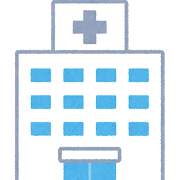 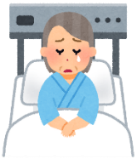 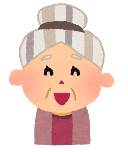 病院
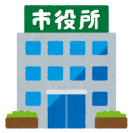 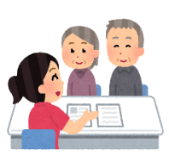 ・職員向け研修
・病院茶話会、交流会
・退院に向けた調整
　（個別カンファレンス、服薬調整等）
病院
市町村
相談支援事業所
橋渡し
・個別の退院支援（福祉サービスの見学・体験）
・市町村の部会等での協議
・医療・福祉サービス利用
保健所
相談支援事業所
R2以降の対応
■730人の推移（詳細は別紙参照）
入院中が
半減
○病院の意識の変化などが具体的な成果として表れ、長期入院患者数の減少につながる一方、現在入院している患者の退院支援の課題は多岐に渡り、支援先が決まらず、支援が滞っているケースがある。　⇒ケース支援を強化【R2当初予算　27,574千円】